«Интересные решения задач на движение!»
Хабриев Инсаф, 5 «В» класс,
МБОУ «Школа №24» Приволжского района г.Казани
Научный руководитель - Чупрунова Людмила Степановна
Я выбрал именно эту тему потому, что это интересно и пригождается в жизни.
Мы знаем, что при помощи задач на движение можно рассматривать любые процессы движения тел.
К ним относятся такие как: задачи на движения по суше, воде, воздуху (встречных, противоположных, в одном направлении).
Очень интересно решать такие задачи, так как они необходимы в повседневной жизни.
1)При решении задач на движение нам необходимо знать такие понятия как - 
время, скорость и расстояние.
t - Время - это промежуток действия движения, которое выражается в часах, минутах, секундах.
V - Скорость - это расстояние, которое объект проходит за единицу времени. Выражается в км/ч, м/с и км/с.
S - Расстояние - это длина от одного пункта до другого. Измеряется в километрах и метрах.
2)Чтобы познакомиться со скоростями в реальной жизни, рассмотрим различные объекты:
В животном мире:
- муха ползает со скоростью 0,2 км/ч, летает со скоростью 2 м/с.
- черепаха ползает со скоростью 1 км/ч.
- муравей бегает со скоростью 0,2 км/ч.
- язык хамелеона движется со скоростью 100 км/ч.
В мире нанотехнологий:

- электрон движется со скоростью 300 000 км/с.
- свет движется со скоростью 300 000 км/с.
- мысли движутся со скоростью 250 км/ч.
3)Как мы уже знаем, все задачи на движение содержат пропорциональные величины -       (v, t, s).
Для нахождения этих величин можно составить формулы и применять их в решении задач.
Задачи на движение лучше всего изображать на чертеже.
№1. Задача на встречное движение:
2 катера одновременно отправились навстречу друг другу. Скорость 1-го катера - 34 км/ч, а 2-го - 25 км/ч.
При одновременном движении расстояние все время уменьшается.
Нужно выяснить: на сколько уменьшится расстояние между катерами за 2 часа?
Для этого мы складываем скорость первого и второго катеров и умножаем на два:
Решение:

(34+25)*2=118(км) уменьшится расстояние между катерами за два часа
Ответ: на 118 км.
Решая задачи на нахождение расстояния при одновременном движении на встречу или в противоположных направлениях, нужно пользоваться планом:
1.Находим скорость сближения (удаления).
2.Находим расстояние, которое прошли объекты.
№2. Задача в противоположном направлении:
2 лыжника одновременно вышли из пункта А в противоположных направлениях. 
1 - ый лыжник шёл со скоростью 12 км/ч,       а 2 - ой 14 км/ч. 

На каком расстоянии они будут через 3 часа?
1 - ый способ решения:
1)12+14=26(км/ч) скорость удаления
2)26*3=78(км) будет расстояние между ними через 3 часа
Ответ: 78 км.

2 - ой способ решения:
1)12*3=36(км) прошёл первый лыжник
2)14*3=42(км) прошёл второй лыжник
3)36+42=78(км) будет расстояние между ними через 3 часа
Ответ: 78 км.
№3. Задача на движение в одном направлении:
Из города выехал автомобиль со скоростью 40 км/ч. 
Через 4 часа вслед за ним выехал второй автомобиль со скоростью 60 км/ч. 

Через сколько часов второй автомобиль догонит первый?
Решение: 
Так как на момент выезда второго автомобиля из города, первый уже был в пути 4 часа, то за это время он успел удалиться от города на: 40*4=160(км)
Второй автомобиль движется быстрей первого, значит каждый час расстояние между автомобилями будет сокращаться на разность их скоростей:
60-40=20(км/ч) скорость сближения автомобилей.
Разделив расстояние между автомобилями на скорость их сближения, можно узнать, через сколько часов они встретятся:
     160:20=8(ч).
Ответ: через 8 часов второй автомобиль догонит первый.
Результаты исследования – опроса учеников.

Я провел опрос среди учащихся 5 «В» класса школы №24 г.Казани. 

Задачей было выяснить насколько хорошо учащиеся усвоили тему «Задачи на движение».
В опросе приняли участие 22 школьника, результаты таковы.
Результаты опроса:
1)На вопрос: «Умеете ли Вы решать задачи на движение?»
19 учеников ответили «ДА»;
3 ученика ответили «НЕТ».
2)На вопрос: «Какие задачи Вам нравятся больше – на встречное движение или на противоположное?»
13 учеников ответили, что нравится решать задачи на противоположное движение;
8 учеников ответили, что нравится решать задачи на встречное движение;
1 ученик затруднился ответить.
3)На вопрос: «Какие задачи Вам нравятся больше - на встречное движение или на противоположное, или в одном направлении?»
5 учеников ответили, что нравится решать задачи на противоположное движение;
10 учеников ответили, что нравится решать задачи на одно направление;
6 учеников ответили, что нравится решать задачи на встречное движение;
1 ученик затруднился ответить.
4)На вопрос: «Встречали ли Вы старинные задачи на движение?»
5 учеников ответили «ДА»;
17 учеников ответили «НЕТ».
5) На вопрос 
«Какой метод Вы чаще всего используете в решении задач на движение?»:
3 ученика ответили, что графический;
15 учеников ответили, что аналитический 
  (с помощью действия);
4 ученика ответили, что с помощью уравнений.
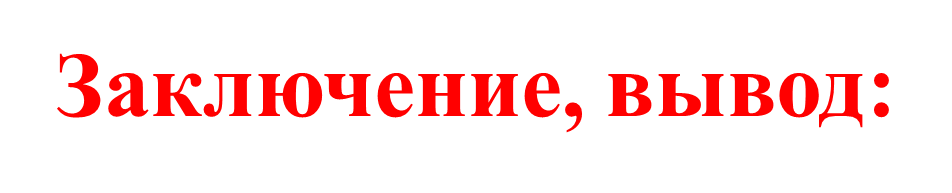 Данная работа была проделана мной с целью получения прочных навыков решения задач на движение, изучаемых в рамках школьного курса математики.  Я считаю, что эта цель мною достигнута. Основные задачи, которые ставились перед началом работы, были выполнены.
Я изучил различные типы задач на движение, исследовал методику работы над задачами, получил прочные навыки в решении данных задач и выявил новые подходы к решению задач на движение.
Использование различных способов решения задач развивает логику, сообразительность, умение ставить вопросы, отвечать на них, то есть развивает естественный язык, подготавливает учащихся к дальнейшему обучению.